«Поделись улыбкою своей»
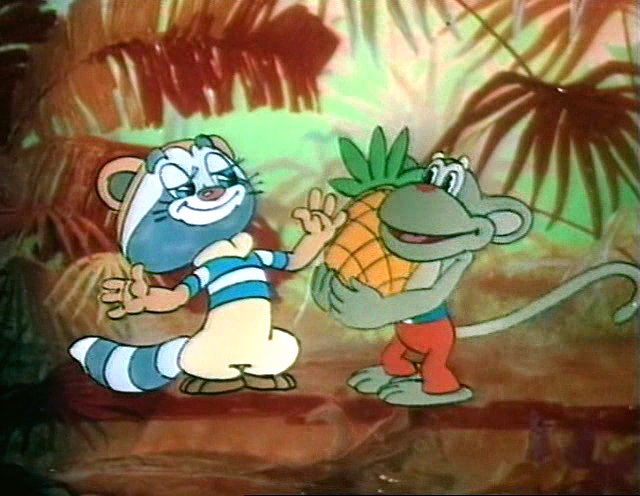 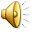 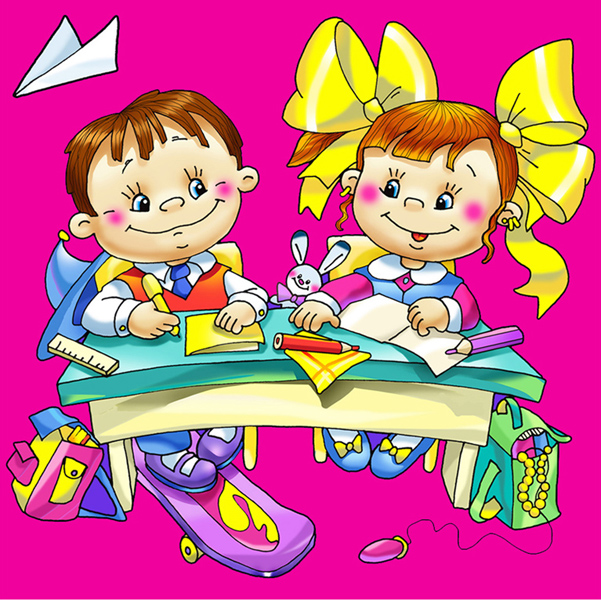 А наблюдали ли вы, как мальчик забирал портфель у девочки, она плакала, а другие смеялись. Или мальчик, или девочка, или даже взрослый поскользнулся и упал, а все стоявшие рядом смеялись. Что это был за смех, за улыбка?
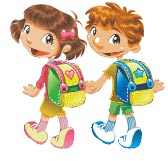 -Добрый день, Альбина.-Здравствуй, Толя.- Я очень рад встречи.- Спасибо, я тоже.- Давай я помогу донести твой портфель.- А тебе не будет тяжело?- Что ты, Альбина.- Ты очень любезен. Как бы нам не опоздать в школу.- Давай руку, успеем!
Встань,Как только солнце встанет,И тихонечко к окошкуРуку луч тебе протянет –Ты подставь скорей ладошку.Пусть тебя увидит мама.И умытым и обутым.Все, прибрав, иди к ней прямоИ скажи: С добрым утром!А потом с улыбкой, с песнейВыйди к людям,К травам, к птицам!И веселым, интереснымДень твой должен получиться!
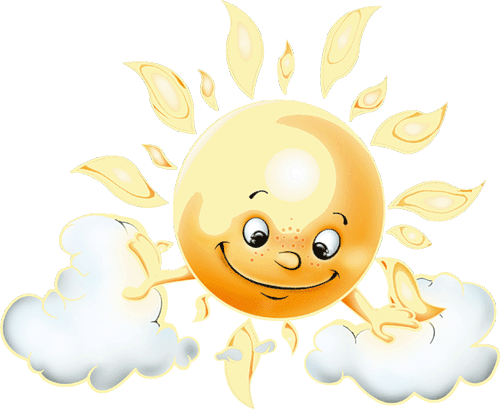 Улыбка – это движение лица, губ, глаз, выражающее привет, удовольствие, насмешку или другие чувства.
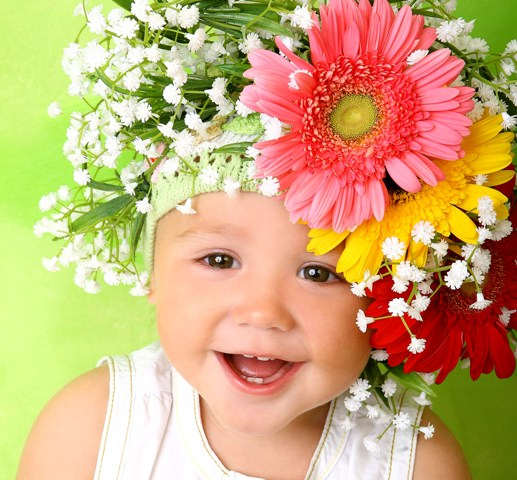 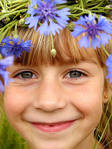 Улыбайтесь чаще! От улыбки, люди, вашей станет жизнь светлей и слаще.
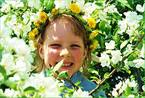 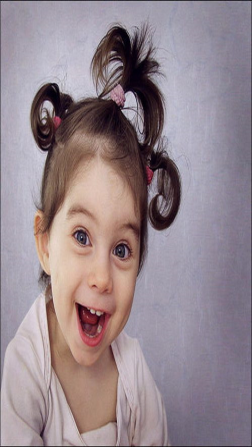 Умеете ли вы улыбаться?
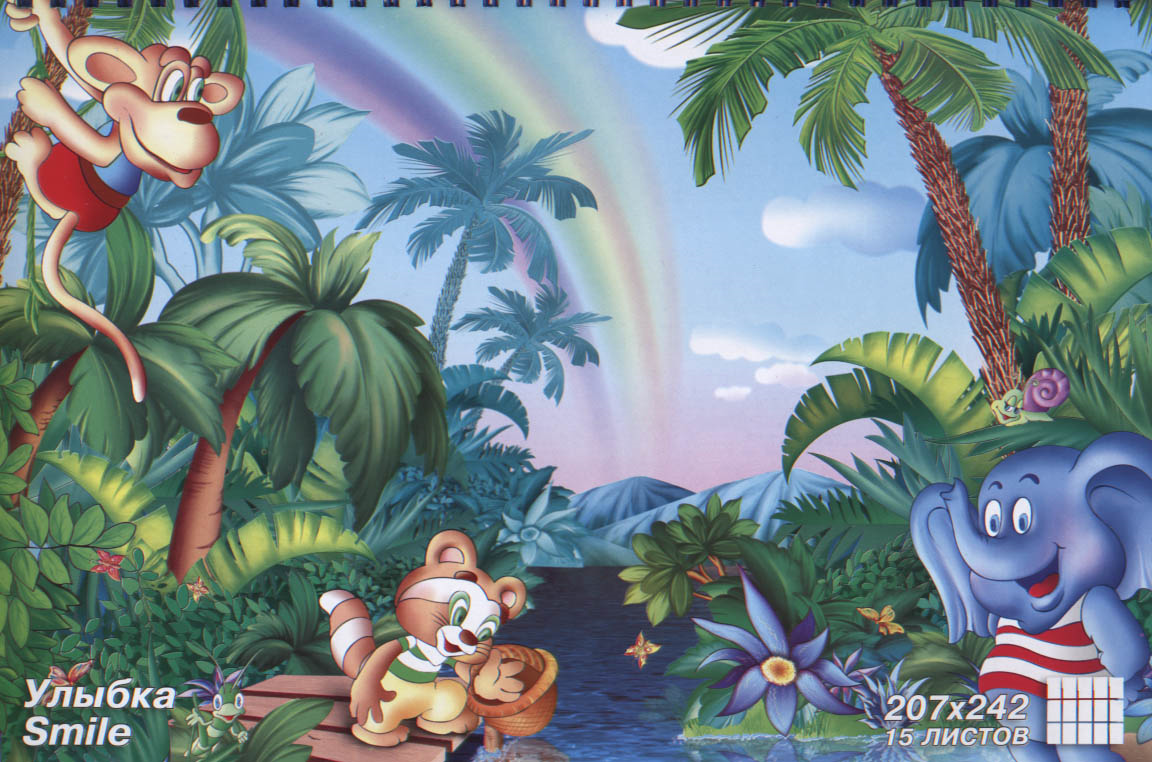 Улыбнись, приоткрой рот, почисти кончиком языка нижние зубы, делая движения из стороны в сторону. Почисти ещё раз старательно нижние зубы с внутренней стороны. Так же почисти верхние зубки.
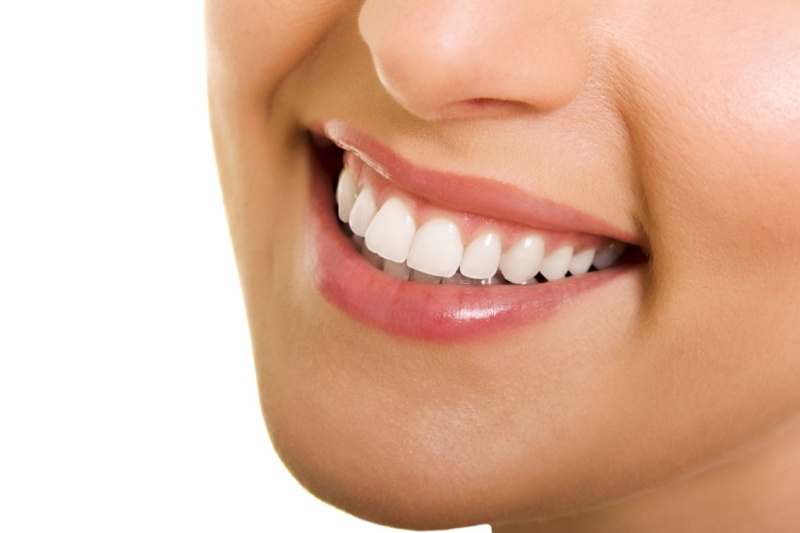 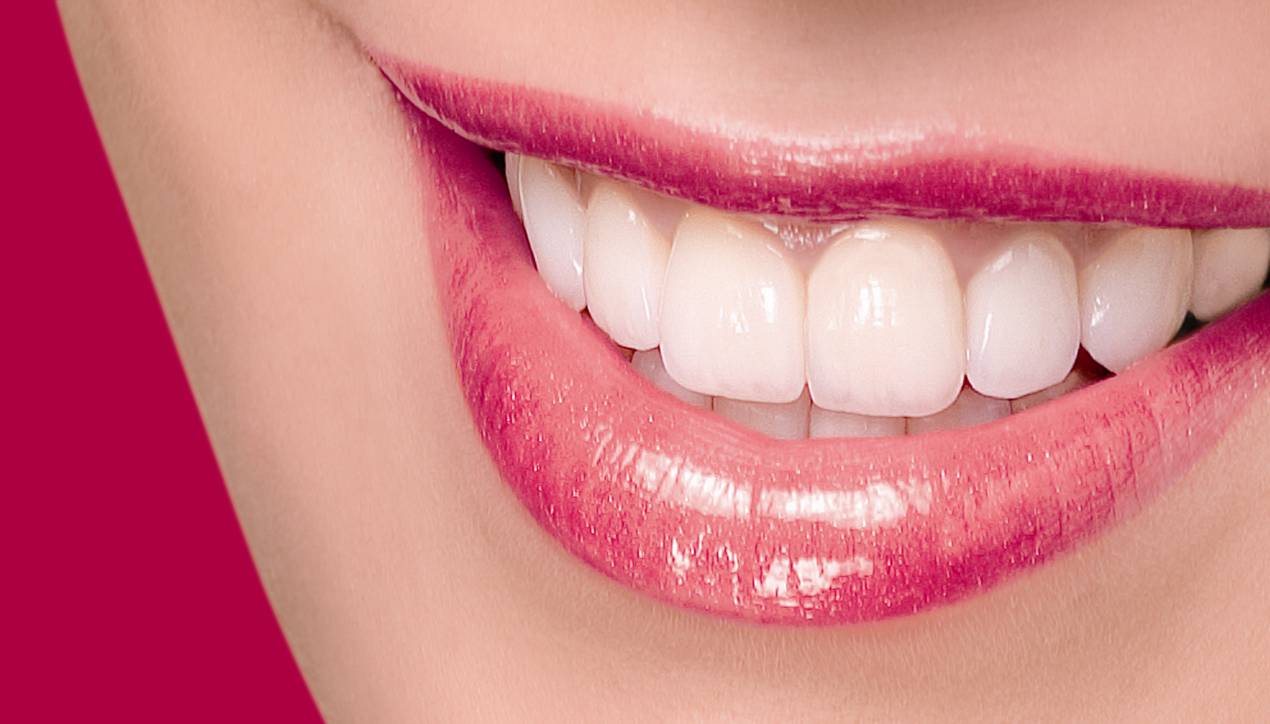 Секреты улыбки
1
Улыбка поможет в общении.
Старайся чаше улыбаться друзьям, родителям, учителю.
2
3
Смейся заразительно, но знай, где и как смеяться.
4
Умей смеяться над собой.
5
Не смейся над чужим горем или физическим
недостатком.
Памятка-рекомендация
Каждый день тренируйся - улыбайся перед зеркалом. Одну минуту оставайся в таком состоянии.
У себя в комнате постарайся повесить картинку или фотографию смеющегося человека.
Чаще смотри на картины с пейзажами и животными.
Дома, в школе, на улице чаще улыбайся родителям, учителям, друзьям.
Улыбайся,  когда  здороваешься.
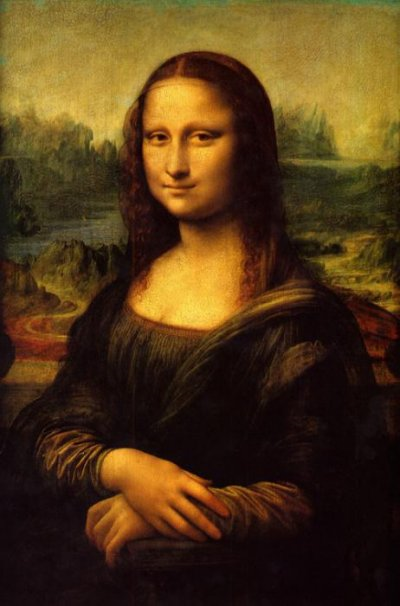 «Мо́на Ли́за» — портрет молодой женщины, написанный итальянским художником Леонардо да Винчи около 1503 года.
Картина является одним из самых известных произведений живописи в мире.
Относится к эпохе Возрождения. Выставлена в Лувре (Париж, Франция).
«Ничто не ценится так дорого, и не стоит так дешево, как простая, дружеская улыбка»
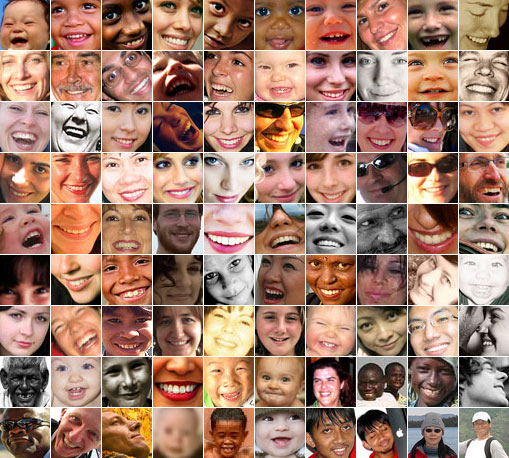 Нарисуйте тот смайлик, который соответствует вашему настроению
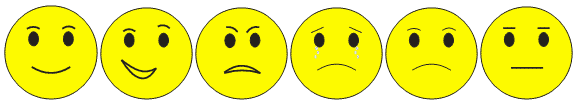 Мы ходим по улицам, глазами встречаемся
С прохожими разными порой улыбаемся…
И если в ответ улыбаются лица,
Улыбка на сердце твоем сохранится.
Храни ее долго, насколько возможно,
Ведь это не трудно и даже не сложно.
Улыбки, как солнце в душе согревают,
А хмурые лица их лишь убивают!
Дарите друг другу тепло и улыбки,
Прощайте обиды, чужие ошибки.
Улыбка всесильна и стоит награды.
Всего лишь улыбка – и вам будут рады.
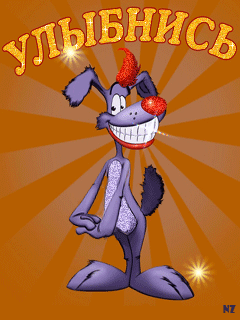